Expressive Arts and Design : Imaginative Play and Creativity
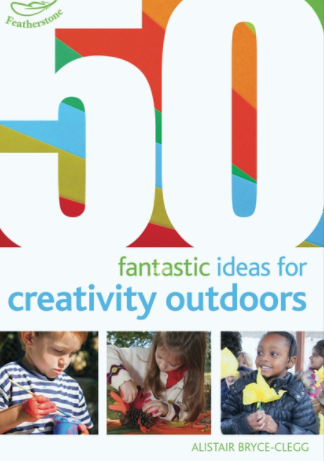 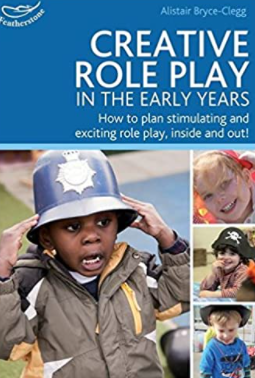